L’INGANNO
Storie dell’infinitamente piccolo
Ogni cosa che puoi immaginare, la natura l’ha già creata.
Albert Einstein


L’inganno: sembra un quadro…. Ma non è!

Perché non c’è niente di più artistico di un atomo


Cristalli al microscopio in luce polarizzata
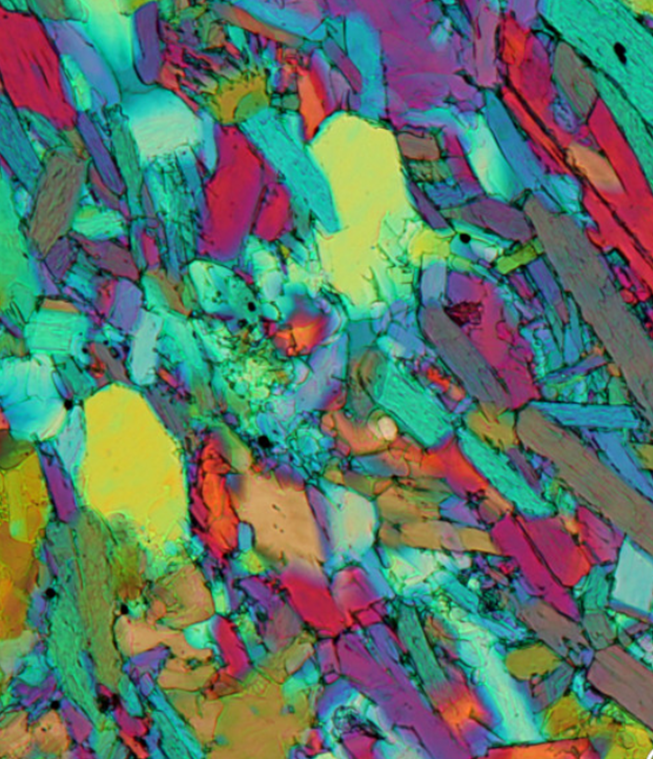 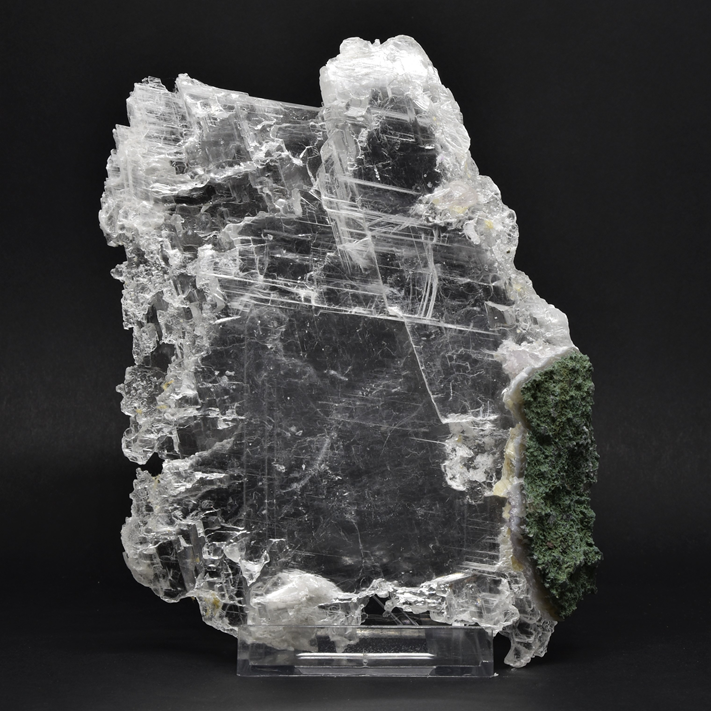 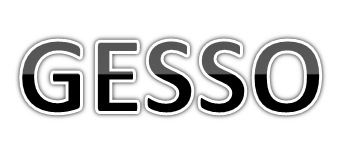 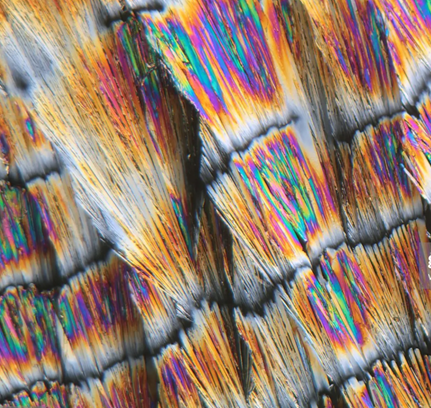 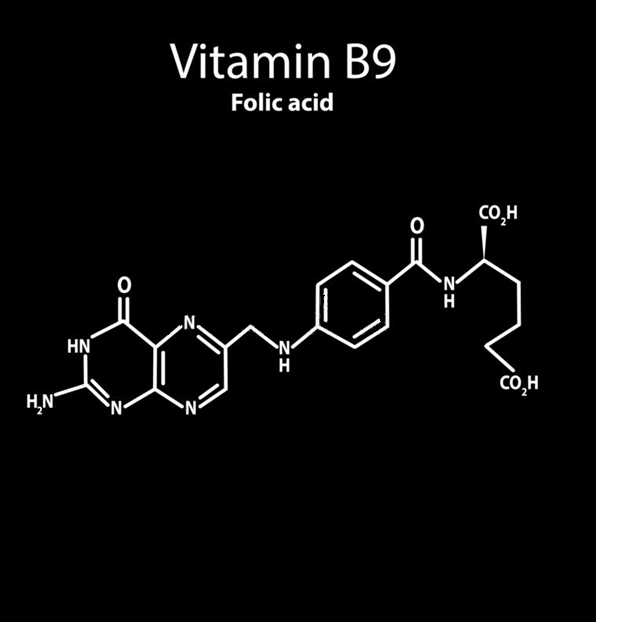 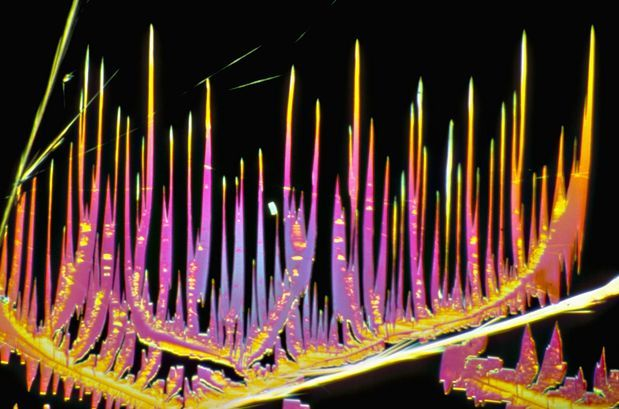 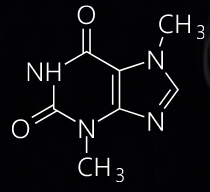 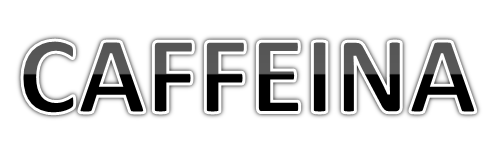 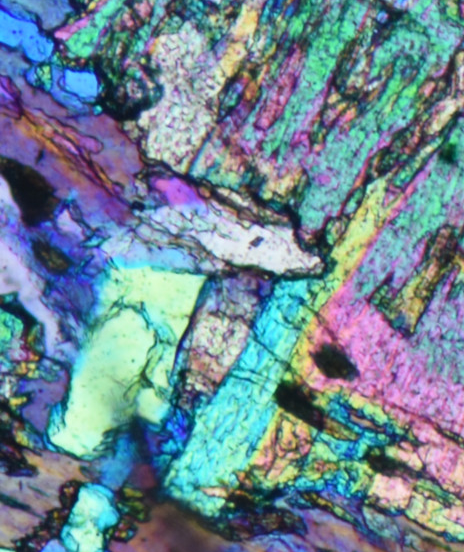 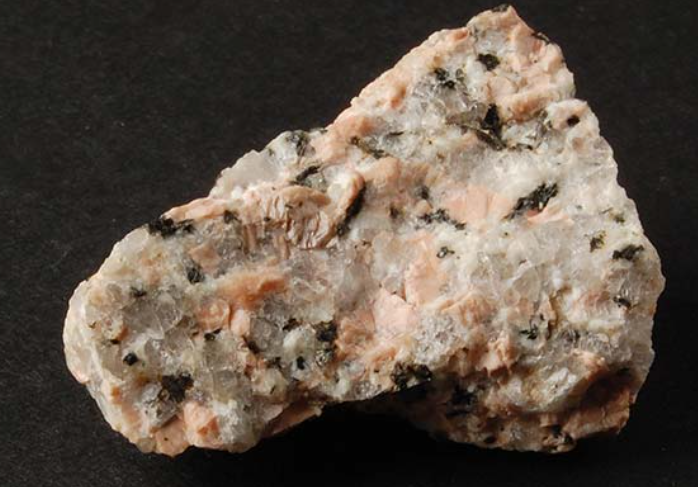 Granito
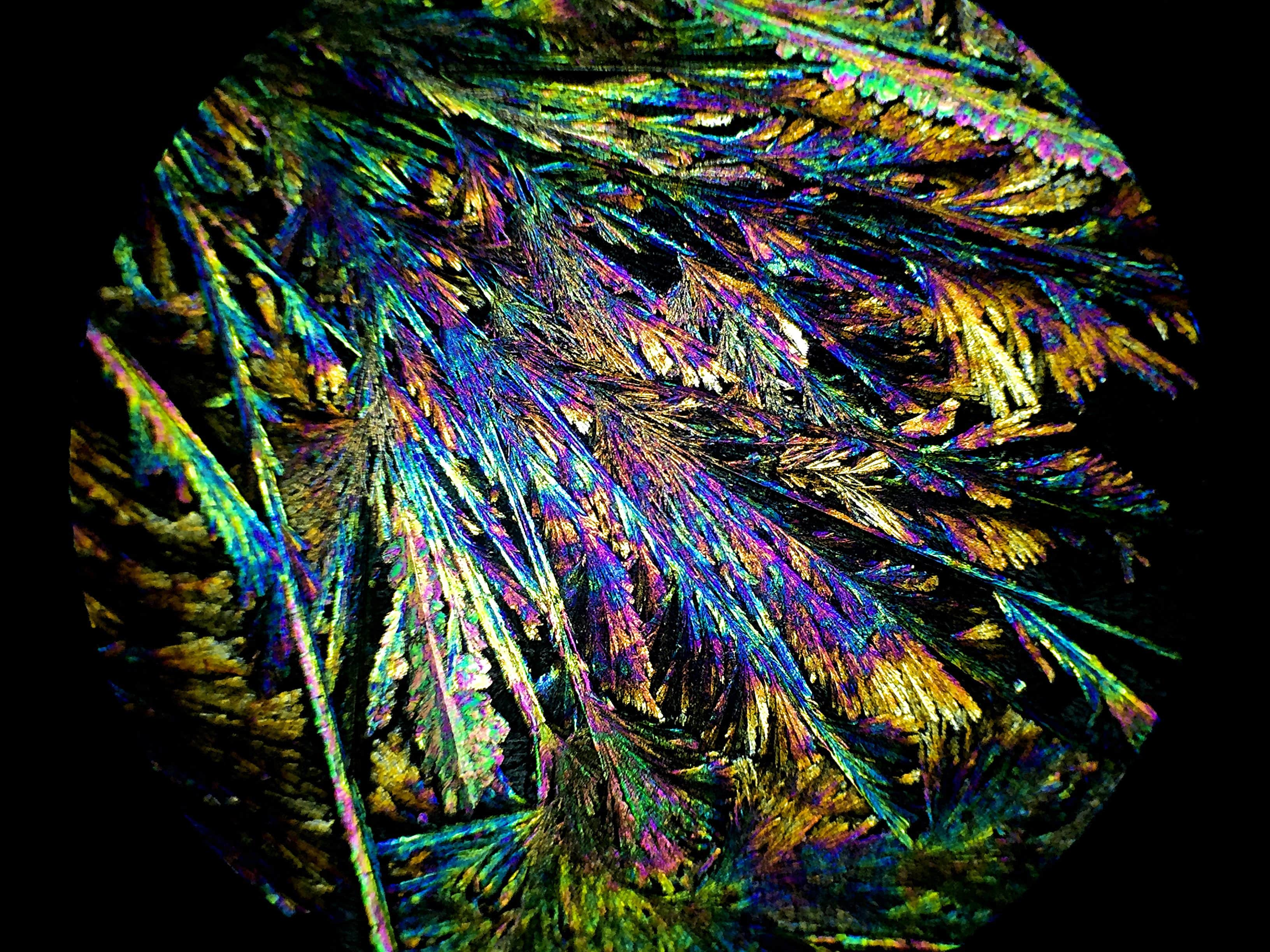 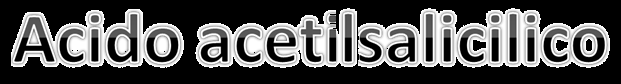 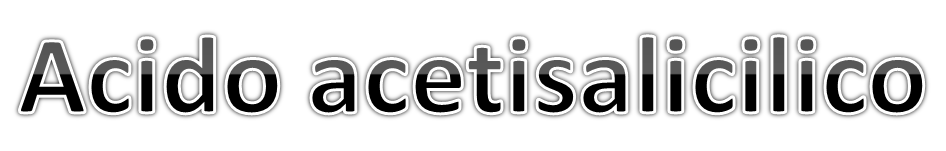 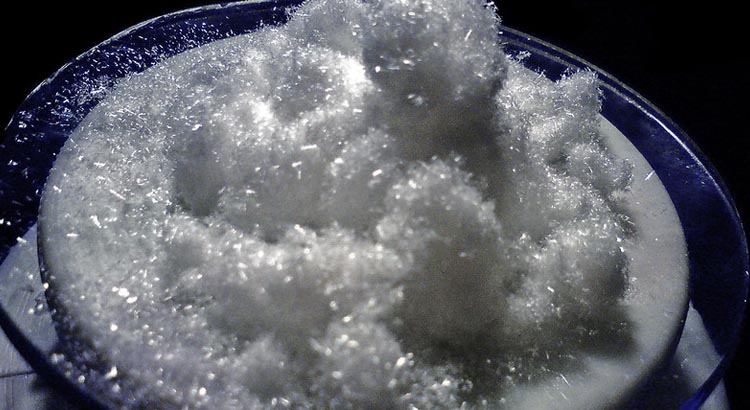 Sitografia:
http://gardalakeartrock.com/it/project/granito-bianco/
https://dolomitiartrock.com/it/project/gesso-microcristallino/
https://www.myttex.net/forum/Thread-Cristalli-di-Acido-Acetilsalicilico-in-luce-polarizzata
https://www.comunicaffe.it/tutti-colori-del-caffe-cristalli-di-caffeina/
https://pilloledichimica.it/2021/01/24/la-chimica-del-caffe-%E2%98%95%F0%9F%A7%89/
Classe 3b isis guido tassinariPozzuoli (na)